Unidad 1Números
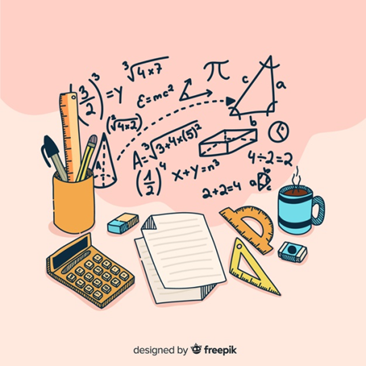 Para ver el Power Point debes 
poner la pantalla en presentación
(pantalla completa)
Profesora Barbara Palacio
Colegio Del Valle
Lunes 06 de Abril de 2020
Objetivo:Comprender y aplicar el concepto de valor absoluto en números enteros.
Copia el objetivo en tu cuaderno
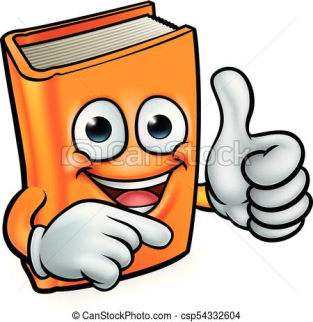 Valor absoluto
El valor absoluto de un número entero, nos representa la distancia que tiene un número hasta el cero (origen), ya sea entero positivo o entero negativo.




El valor absoluto se representa con dos barras. |x| |−x| 
Estas barras se leen como el valor absoluto de lo que esta dentro de ellas, sin importar que signo tenga el número.
    |−6| = 6                |12| = 12                |−321| = 321
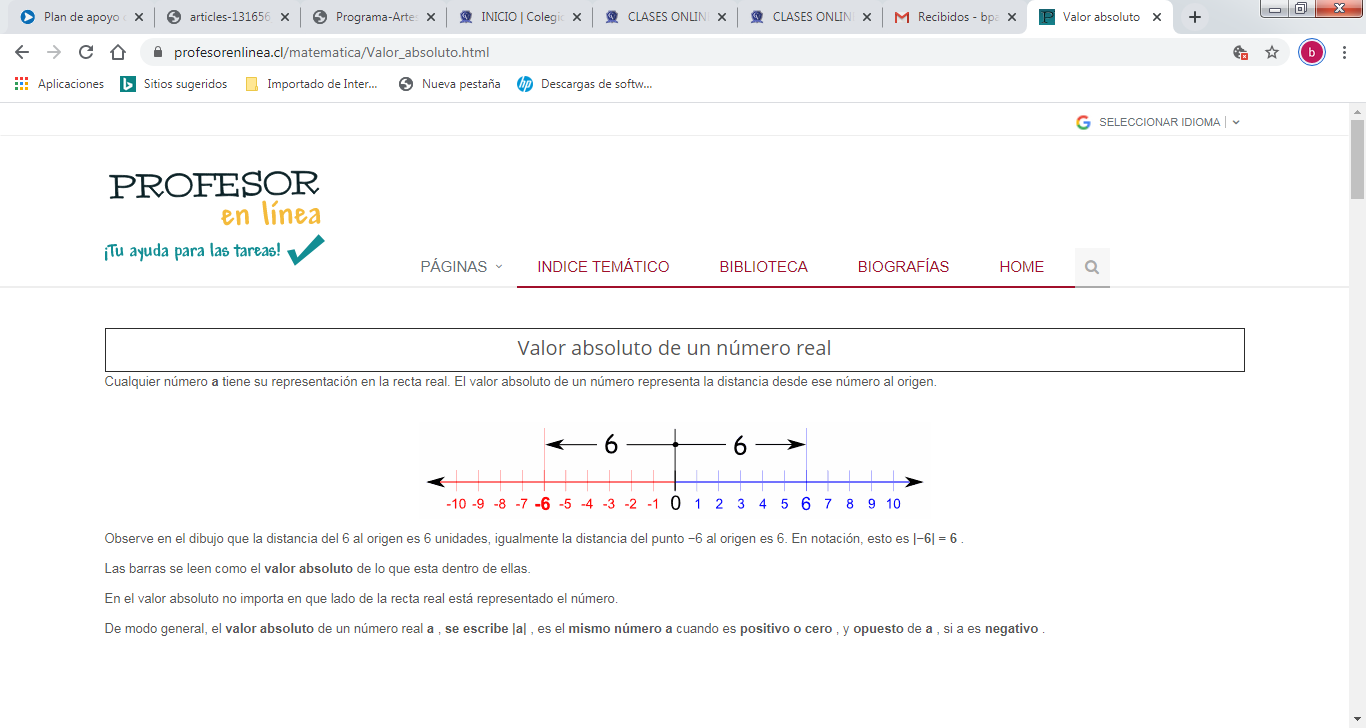 Practiquemos
Calculemos el valor absoluto (distancia) de |−5|.
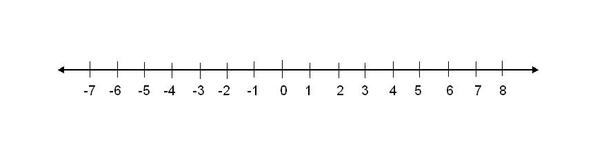 Entonces – 5 esta a 5 números del cero. |−5|= 5
Recuerda el valor absoluto mide la distancia de 
cualquier número entero al cero, el resultado no lleva signo.
Ejercicio
Copia en tu cuaderno el ejercicio.
Calcula el valor absoluto de los siguientes números:
Recuerda el valor absoluto no considera signo.

|−10|=
|7|    =
|−342|=
|−99|= 
|57|=
Calcular valores absolutos
Debes considerar que el valor absoluto no contempla el signo que acompaña al número.

Ejemplo:
                   |−10|+ 8 =    10 + 8 = 18
Para calcular eliminamos signos y barras verticales, solo mantenemos los números, la operación y calculamos el resultado.

          |3| – |1|=           3 – 1 = 2
          |6 · 7 |=                6 · 7 = 42
Solución
Revisa el ejercicio anterior:

|−10|=      10
|7|    =      7
|−342|=    342
|−99|=      99
|57|=        57
Instrucciones
En la actividad del libro debes anotar solo las respuestas en tu cuaderno, no resolver en el libro.
El cuaderno de ejercicios resolver en el mismo libro

 Ejemplo:         Página 14

               1. a) ……
                   b) ……
                   c) ……
               2. a) ……
Actividades
Páginas 14 y 15 del texto del estudiante.
    (Envío: Miércoles 08 de Abril)

Página 7 del cuaderno de ejercicios.
    (Envío: Jueves 09 de Abril)

Textos escolares: https://curriculumnacional.mineduc.cl/614/w3-propertyvalue-187786.html
Favor enviar las actividades en las fechas indicadas.